Gerando uma linhagem knockout por CRISPR/Cas9


Os slides a seguir contêm cada um dos passos necessários para gerar uma linhagem knockout por CRISPR/Cas9
Porém, eles estão fora de ordem.
Sua missão é reorganizar os slides.
Cada slide descreve um passo do protocolo e um pouco de informação adicional sobre aquela técnica.
Consultem a internet livremente para entender melhor o que cada passo envolve.
Tentem responder às perguntas distribuídas em alguns dos slides.
Submetam a ordem correta como resposta do exercício 7 do edisciplinas
1. Transfectar células com o plasmídeo
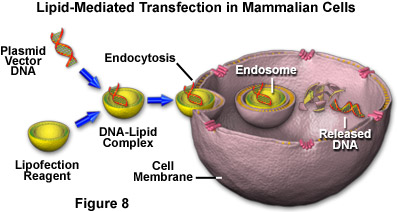 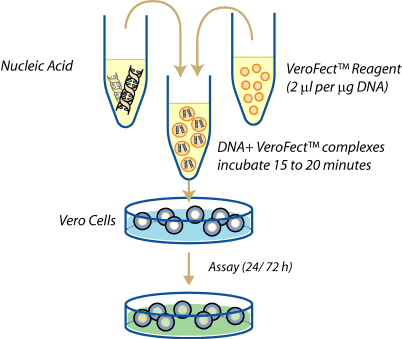 2. Western blot ou imunofluorescência
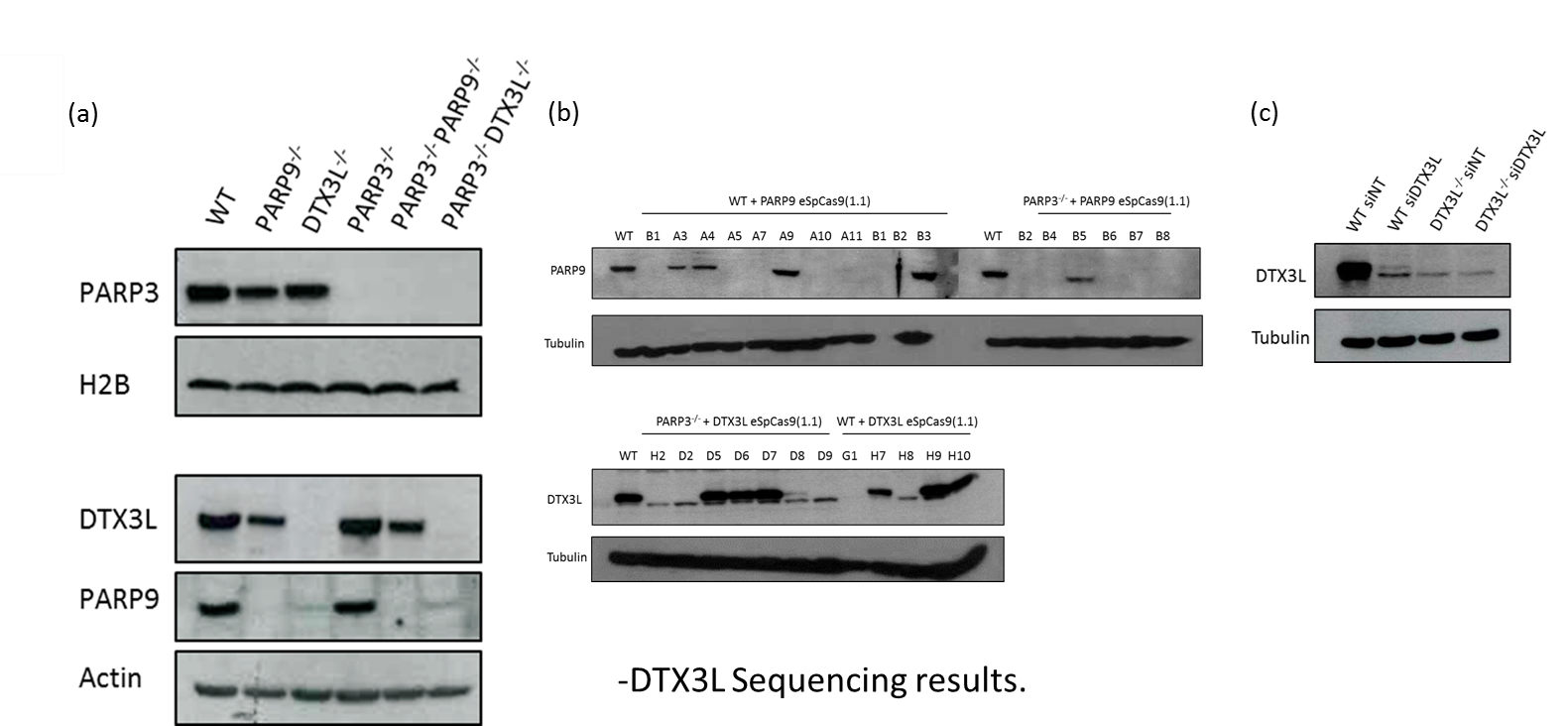 Por que fizemos um blot anti-tubulina?
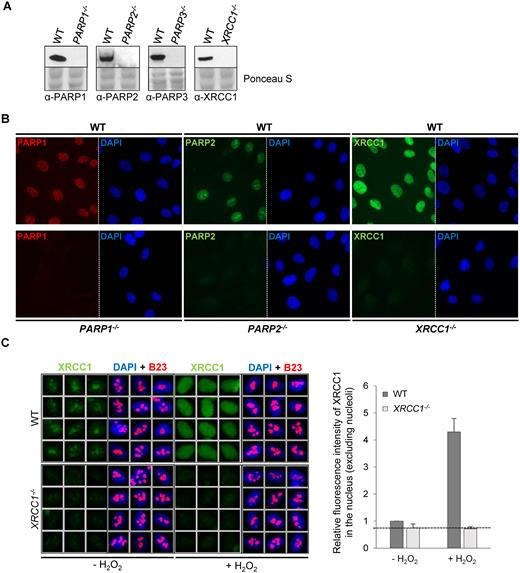 3. Comprar oligonucleotídeos
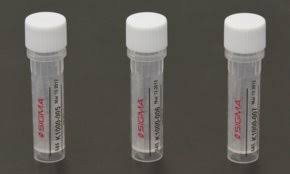 5´ GATCGACATGCTGAGTAGATTC 3´



5´ GAATCTACTCAGCATGTCAAAA 3´
Por que precisamos de dois oligos?
4. Produzir o plasmídeo de interesse em quantidade
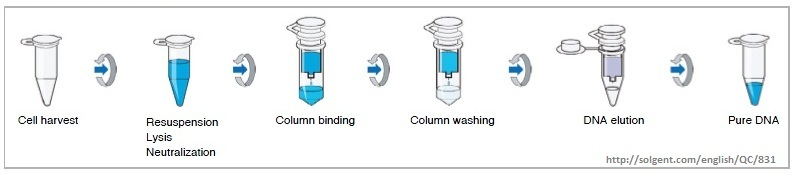 Como poderíamos testar se o plasmídeo de interesse está correto?
5. CRISPR/Cas9 corta a seqüência-alvo
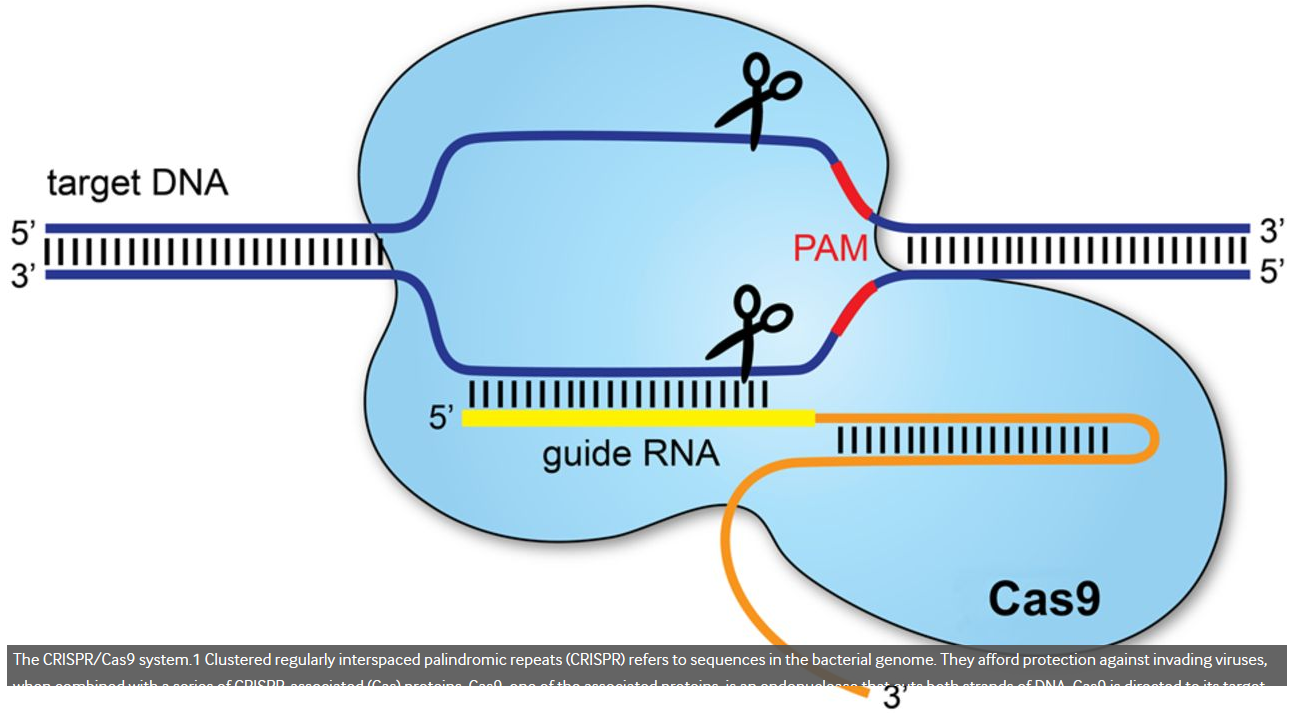 6. Selecionar células que receberam DNA
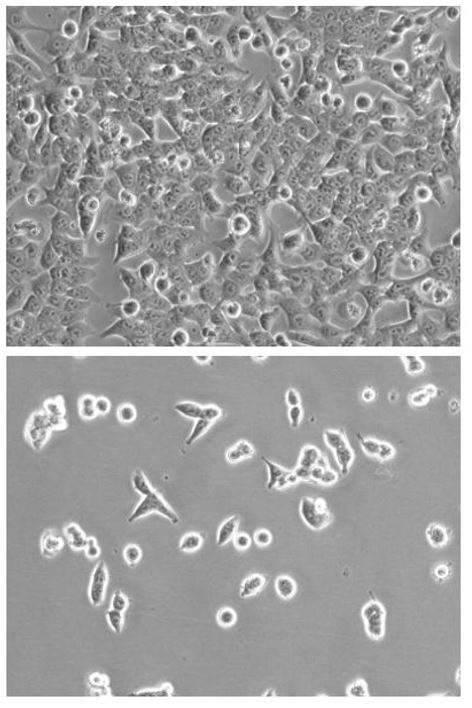 - G418
O que é G418, como funciona?
+ G418
7. Baixar a sequência do gene de interesse da internet


ENSEMBL genome browser
https://www.ensembl.org/index.html

UCSC genome browser
https://genome.ucsc.edu/
Queremos a seqüência completa do gene (DNA genômico) ou o cDNA?
8.Reparo de DNA introduz mutações
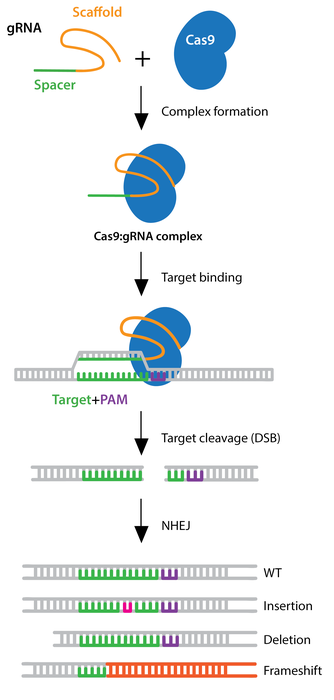 O que acontece se o reparo 
não introduzir mutações?
9. Transformar bactérias
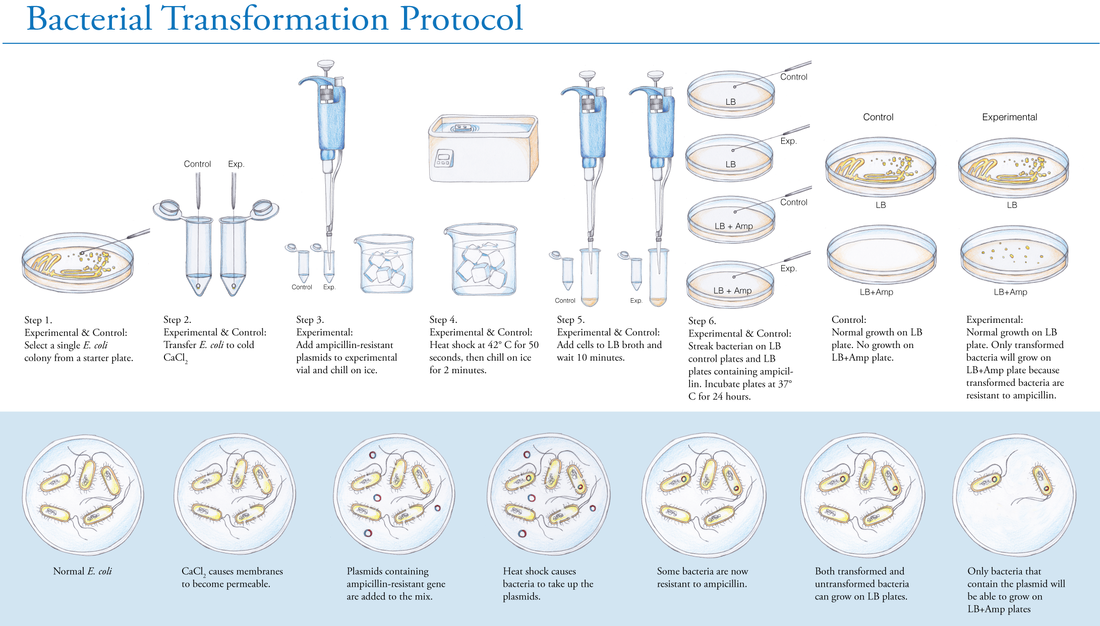 Qual antibiótico usaríamos no nosso protocolo?
10. Ligar DNA de interesse em um vetor apropriado
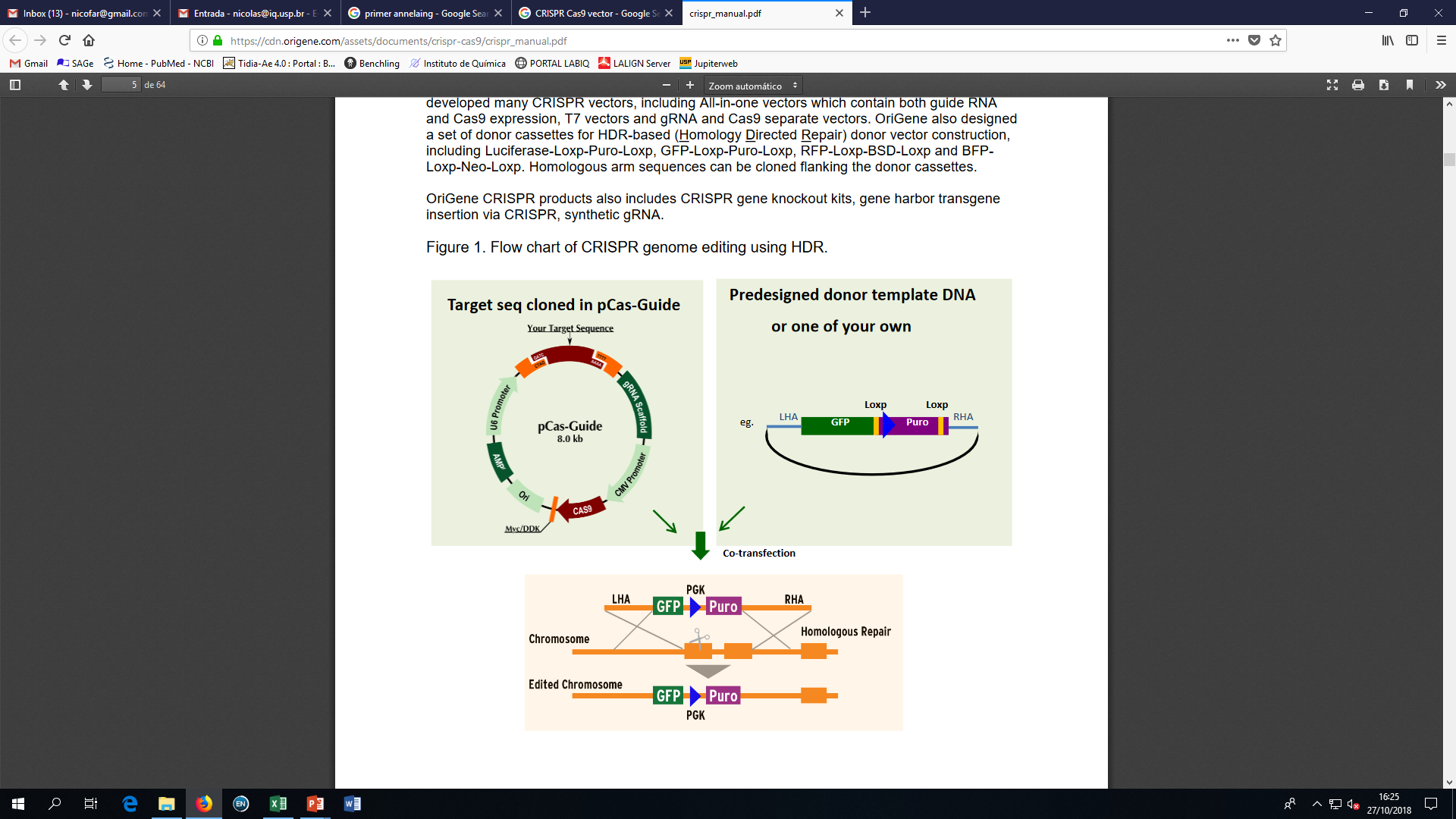 Exemplo de Reação:

Tampão Ligase 1uL
DNA 1 (vetor)   1uL
DNA 2 (insert)  2uL
T4 DNA Ligase 0.5uL
Água                 5.5uL
G418 resistance
O tampão da ligase contém ATP? Por quê?
11. Células expressam proteína Cas9 e RNA guia
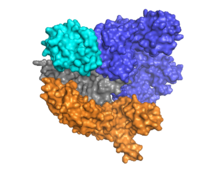 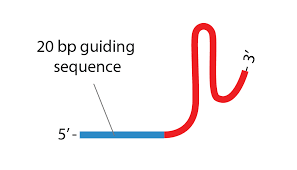 12. Sequenciar DNA na região-alvo
Sequência-alvo
PAM
Selvagem:                       AGT CAG TAC GTA GAT GAC ATG CTG AGT AGA TTC AGG CTA GAC GTG AGT AAT


Clone A10:        6x             AGT CAG TAC GTA GAT GAC ATG CTG AGT Aag caG ATT CAG GCT AGA CGT GAG TAA T
	          5x             AGT CAG TAC GTA GAT GAC ATG CTG GAT TCA GGC TAG ACG TGA GTA AT
*sequência em grupos de 3bp para demonstrar codons



Por que o clone tem duas sequências diferentes?
Qual a sequência inserida/deletada em cada uma destas sequências?
Por que TAA e TGA estão sublinhados?
O que aconteceria se houvesse uma inserção de 3bp?
13. Design do RNA guia

E-CRISP
http://www.e-crisp.org/E-CRISP/

Benchling (precisa criar conta)
https://benchling.com/

Muitas outras ferramentas…
Características:

17-20bp
PAM (NGG) downstream
G a 5` (U6 promoter) 
Eficiente
Específico (sem off-target) 
Corta em um éxon 


Por que cada uma destas 
características é importante?
14. Isolar colônias individuais de células
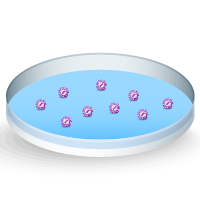 Por que precisamos isolar colônias individuais neste ponto?
Qual antibiótico usaríamos no nosso protocol?
15. Anelar os oligonucleotídeos
Combinar oligonucleotídeos no mesmo tubo
Ferver o tubo
Deixar voltar à temperatura ambiente lentamente

Como este procedimento causa o pareamento dos oligonucleotídeos?
5´GATC G A C A T G C T G A G T A G A T T C 3´
               | |  | | |  | | |  | |  |  | |  | | | |  |
	 3´ C T G T A C G A C T C  A T C T A A G AAAA 5´
Por que fiz o design dos primers para que houvesse nucleotídeos não-pareados?